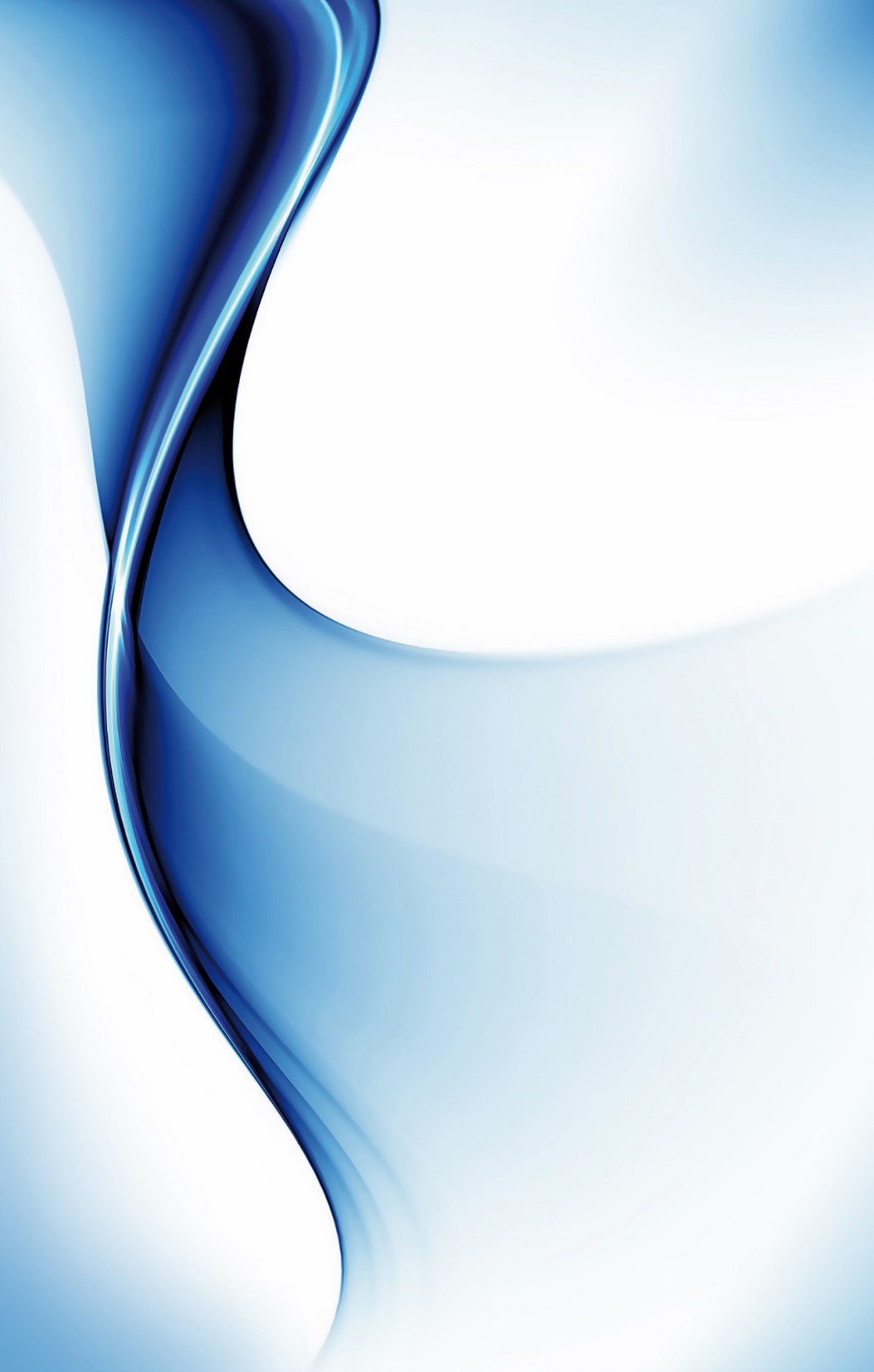 GERSEMI 
VB modifications
Architectural Proposal
TeleConf , 27/04/2017
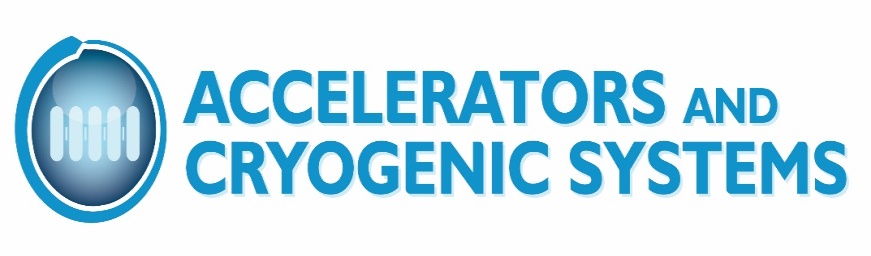 HX600 vs 4K pot level
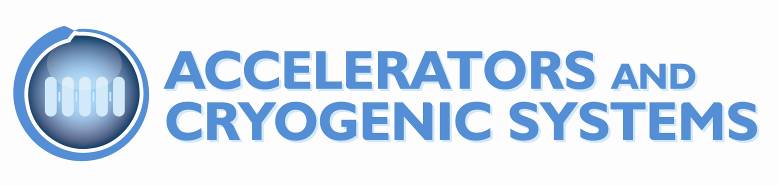 2
27April2021
philippe
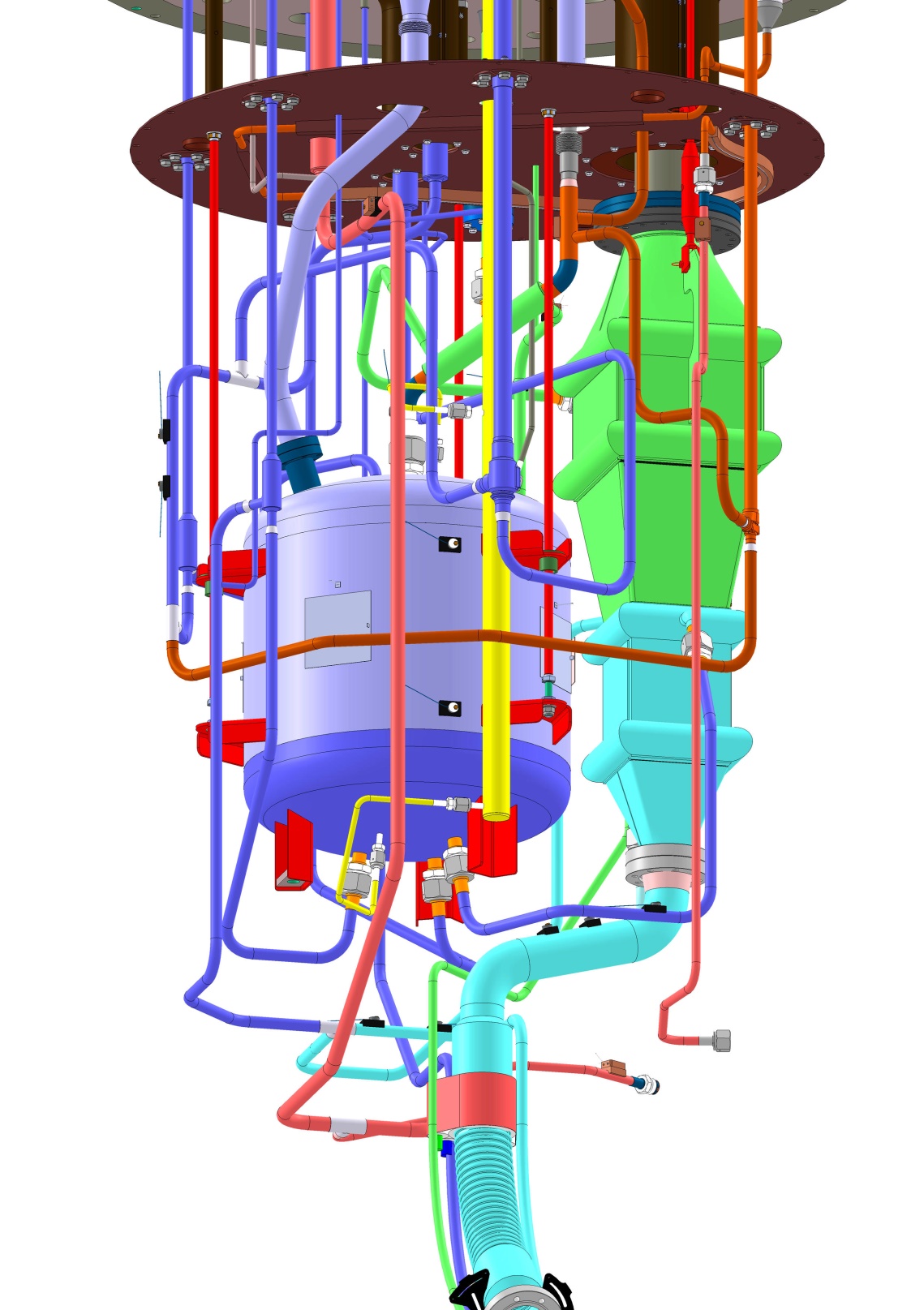 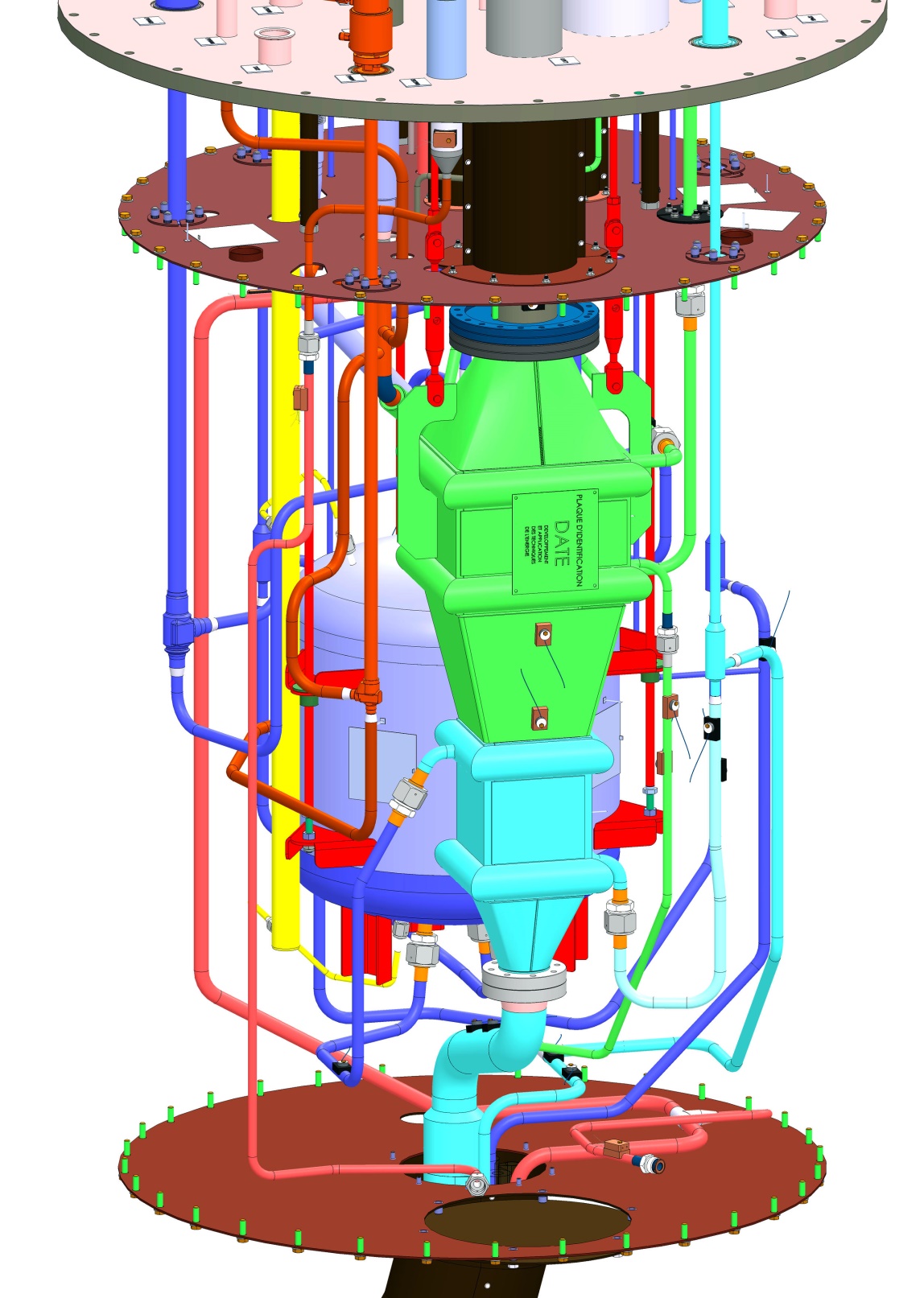 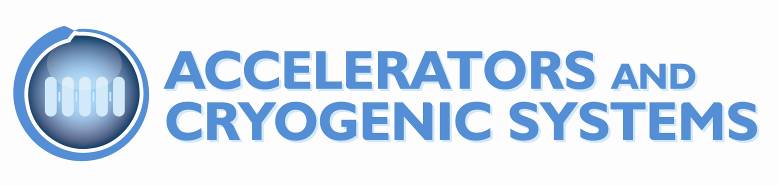 3
27April2021
philippe
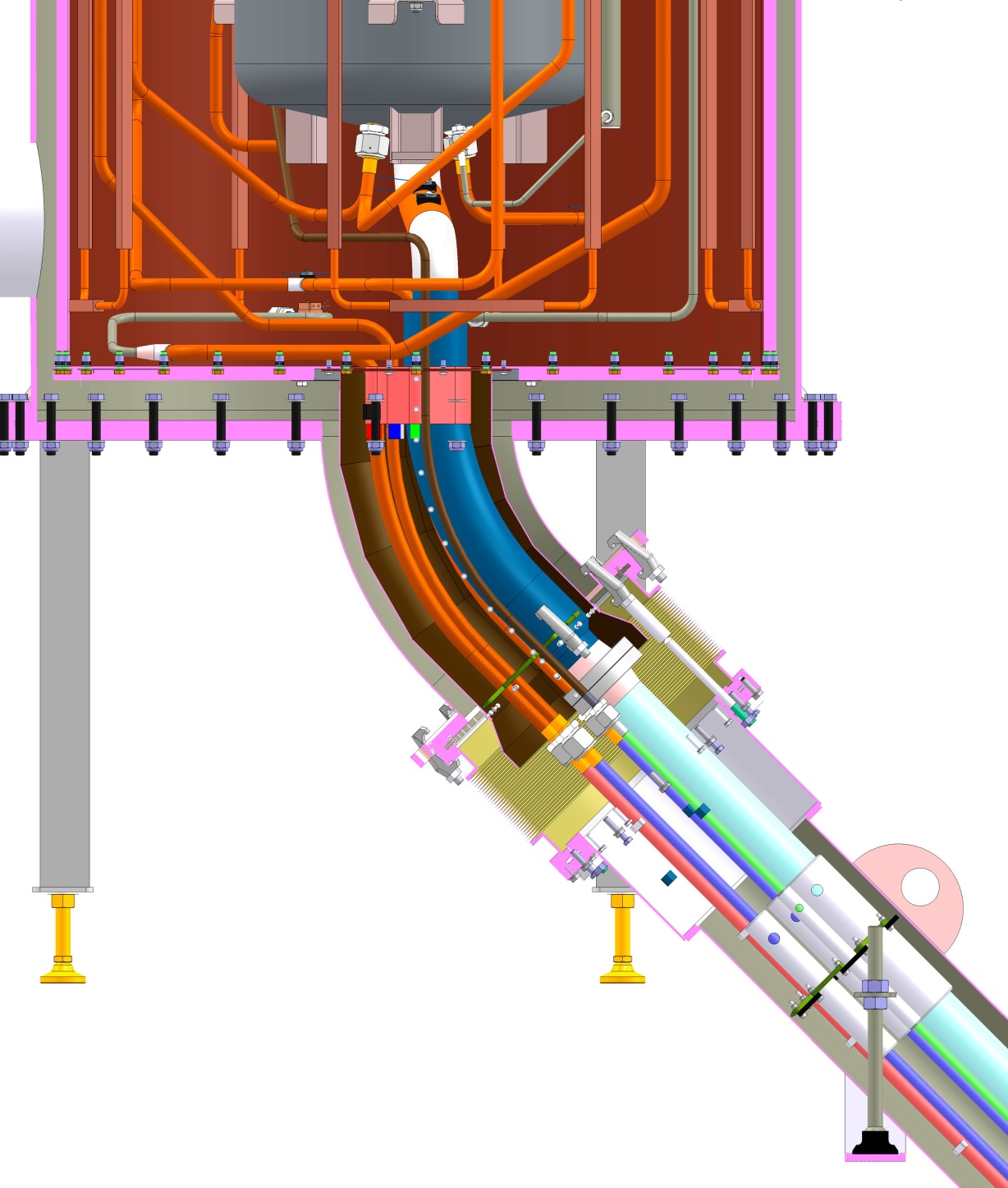 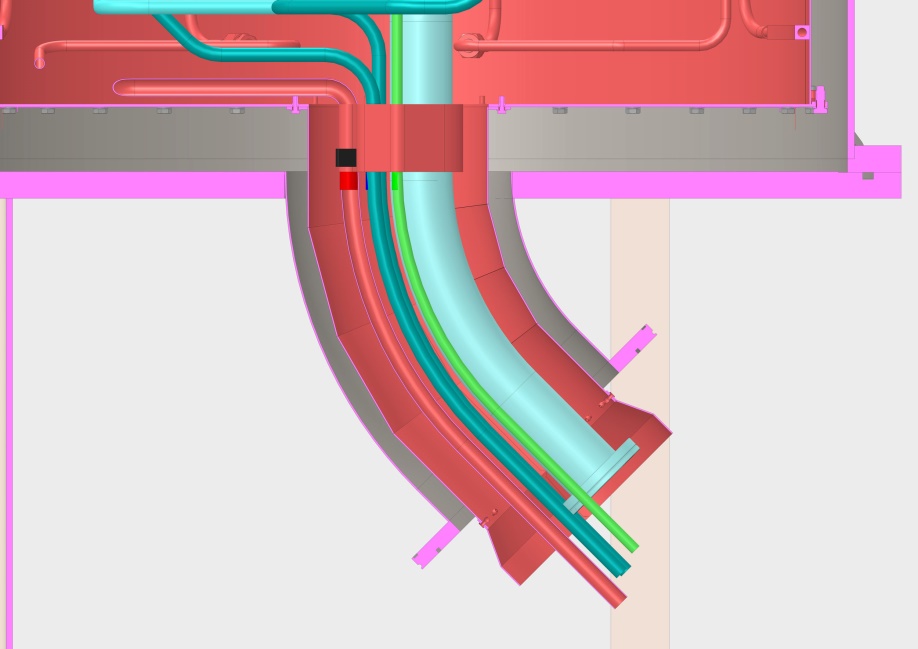 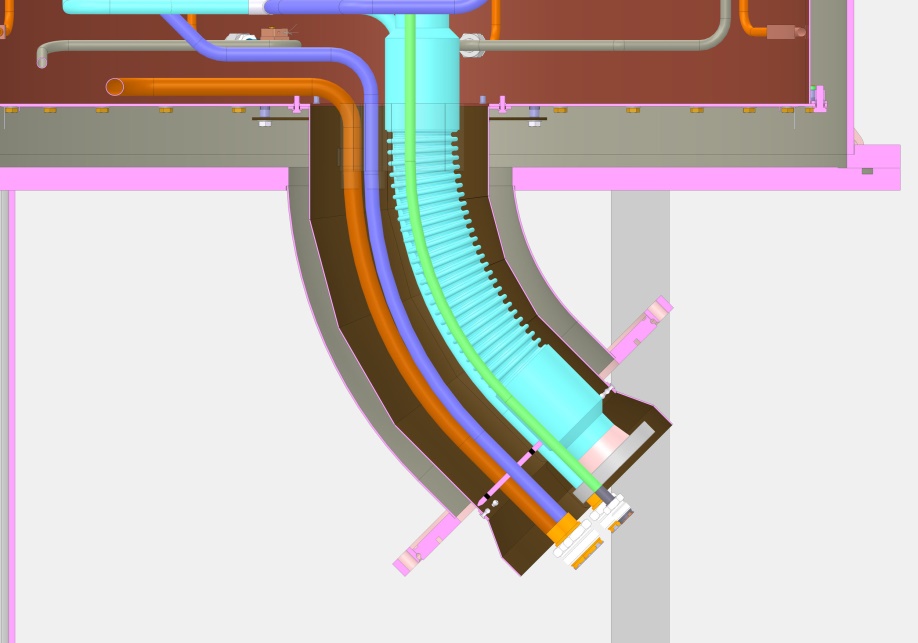 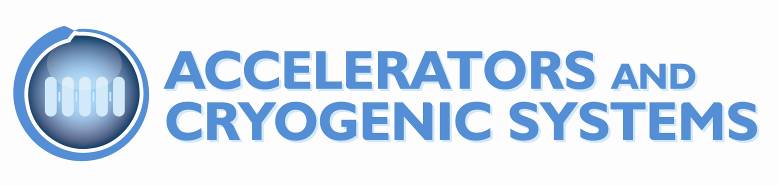 4
27April2021
philippe
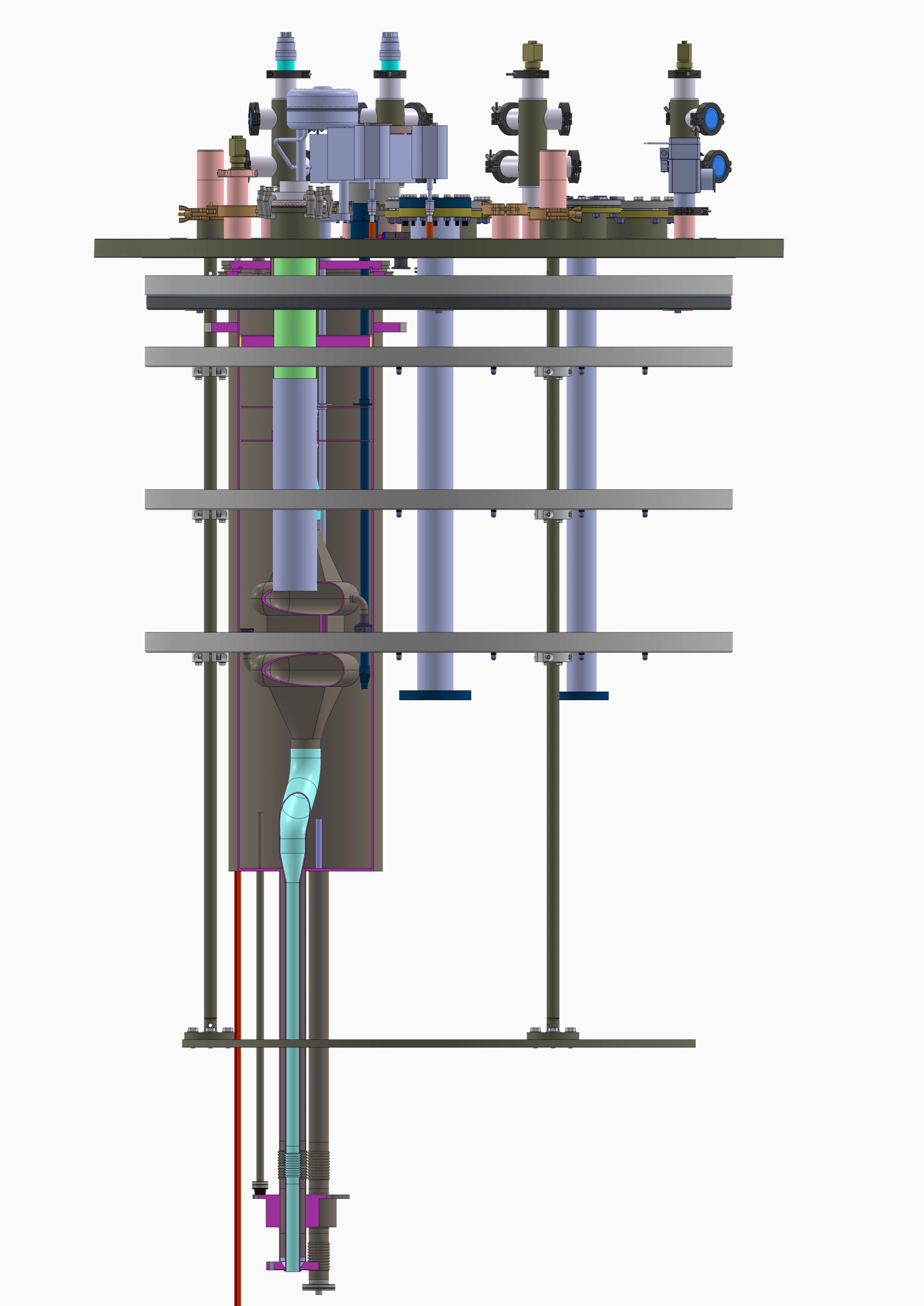 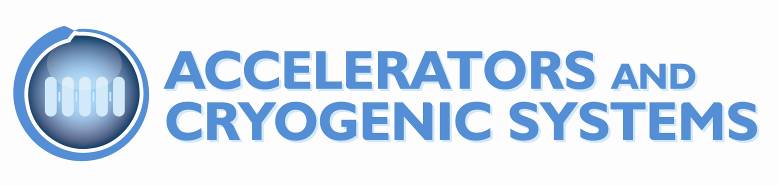 5
27April2021
philippe